IO1: Εκπαιδευτικό Υλικό για Διαγενεακή μάθηση
Εισαγωγή
Εισαγωγή I
Ο σκοπός αυτής της ενότητας είναι η παροχή κατευθυντήριων γραμμών και εισηγήσεων στους Εκπαιδευτές για το μέρος των Δραστηριοτήτων.
Το μέρος των Δραστηριοτήτων διαρκεί περίπου 100-120 λεπτά.
Μπορείτε να επιλέξετε αυτές που θεωρείτε πιο κατάλληλες και να τις προσαρμόσετε ανάλογα με τη διάρκεια και τη δομή του μέρους των Δραστηριοτήτων.
Αλλάξτε και να εφαρμόστε τις Δραστηριότητες σύμφωνα με τους δικούς σας ειδικούς στόχους ή περιορισμούς 
(διαθεσιμότητα χρόνου, ειδικά χαρακτηριστικά της ομάδας εκπαιδευομένων, διαθεσιμότητα υλικού, επιθυμητά μαθησιακά αποτελέσματα, χαρακτηριστικά ίδιου του εκπαιδευτή).
Οι εκπαιδευτές πρέπει να είναι σε θέση να ανταποκρίνονται σε ερωτήσεις και να συμμετέχουν σε πολυεπίπεδες συζητήσεις με τους συμμετέχοντες  διαβάστε προσεκτικά το παρεχόμενο υλικό και διεξαγάγετε και τη δική σας έρευνα.
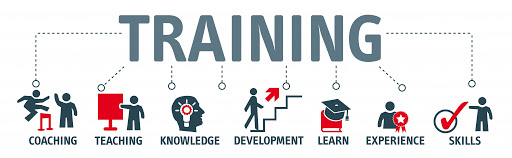 Εισαγωγή II
Περιεχόμενα
Οι ενότητες είναι: 
Ενότητα 1. Εισαγωγή στη διαγενεακή μάθηση
Ενότητα 2. Ανάλυση αναγκών για την επιτυχή εφαρμογή διαγενεακής μάθησης στο επαγγελματικό πλαίσιο 
Ενότητα 3. Σχεδιασμός Στρατηγικών για Διευθυντές, Υπεύθυνους Ανθρώπινου Δυναμικού και Σύμβουλους Επαγγελματικής Εκπαίδευσης και Κατάρτισης για την αποτελεσματική διαχείριση του ηλικιακού ρατσισμού και του κοινωνικού αποκλεισμού στον χώρο εργασίας
Ενότητα 4. Εφαρμογή, παρακολούθηση και αξιολόγηση των παραπάνω στρατηγικών
Ενότητα 5. Εκπαιδευτικό Πρόγραμμα και Εκπαιδευτικό Υλικό για την εκπαίδευση των μεντόρων
Ενότητα 6. Εφαρμογή, Εποπτεία και Αξιολόγηση του προγράμματος κατάρτισης
Η κάθε ενότητα περιλαμβάνει τα εξής:
Πόροι που απαιτούνται για την εφαρμογή
Αριθμός ωρών για κάθε πεδίο ικανοτήτων σε κάθε στάδιο
Εργαλεία και περιεχόμενο εκπαιδευτικού υλικού
Φύλλα δραστηριοτήτων
Εργαλεία αξιολόγησης
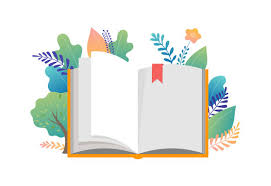 Ενότητα 1: Εισαγωγή στη Διαγενεακή Μάθηση I
Επισκόπηση Έργου LearnGen
Κύριος Στόχος: καταπολέμηση του ηλικιακού ρατσισμού και του κοινωνικού αποκλεισμού στον χώρο εργασίας
Πρόγραμμα Εκπαίδευσης και Κατάρτισης LearnGen  παροχή σφαιρικών γνώσεων και πρακτικών εφαρμογών για τους παρόχους Επαγγελματικής Εκπαίδευσης και Κατάρτισης (ΕΕΚ) και τους ενδοϋπηρεσιακούς εκπαιδευτές
Βασίζεται στις ειδικές ανάγκες των Ομάδων Στόχων: των Περιθωριοποιημένων Εργαζόμενων Μεγαλύτερης Ηλικίας και των Νεότερων Εργαζόμενων με Χαμηλές Δεξιότητες.
Όλο το υλικό είναι ευέλικτο και μπορεί να προσαρμοστεί και να εφαρμοστεί σε διαφορετικά συγκείμενα και με άτομα από ποικίλα υπόβαθρα. 
Ο απώτερος στόχος είναι να ενθαρρύνει και τις δύο ηλικιακές ομάδες να μοιραστούν δεξιότητες και εμπειρίες και να γεφυρώσουν τυχόν χάσματα μεταξύ τους.
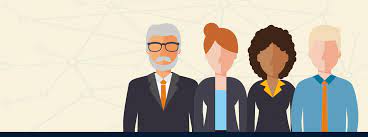 Ενότητα 1: Εισαγωγή στη Διαγενεακή Μάθηση I
Στόχοι Εκπαιδευτικού Προγράμματος LearnGen:
1. Παροχή στήριξης των μεγαλύτερων σε ηλικία και νεότερων εργαζομένων, ώστε να αναπτύξουν βασικές δεξιότητες, απαραίτητες για αποτελεσματική αλληλεπίδραση σε ένα επαγγελματικό περιβάλλον
2. Βελτίωση της συνεργασίας και των γνώσεων και διεύρυνση ευκαιριών πρόσβασης σε περαιτέρω κατάρτιση και ανάπτυξη δεξιοτήτων για όλους ανεξαιρέτως
3. Υποστήριξη των Διευθυντών και άλλων επαγγελματιών όσον αφορά στον σχεδιασμό, την εφαρμογή και την παρακολούθηση αποτελεσματικών πολιτικών και πρακτικών χωρίς αποκλεισμούς
5. Ανάπτυξη των ικανοτήτων των ατόμων σε υπεύθυνες ή/και διευθυντικές θέσεις και των εκπαιδευτών – συμβούλων κατάρτισης για τον σχεδιασμό προγραμμάτων εκπαίδευσης στην αλληλοδιδασκαλία και την αμφίδρομη μάθηση
6. Υπέρβαση και εξάλειψη της αναντιστοιχίας δεξιοτήτων
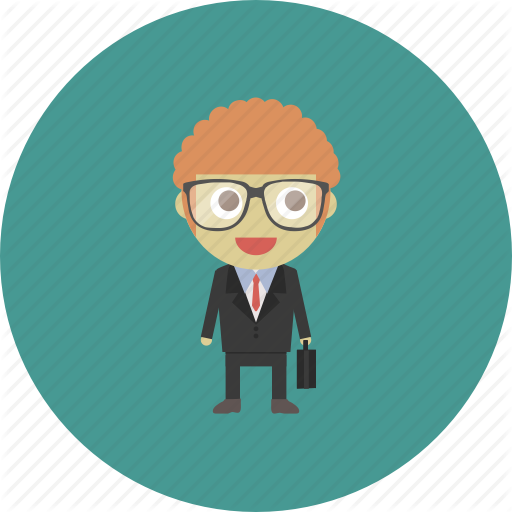 Κοινοπραξία LearnGen
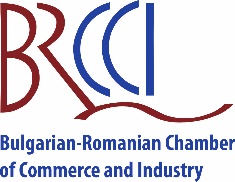 E1	BULGARIAN-ROMANIAN CHAMBER OF COMMERCE AND INDUSTRY – ΒΟΥΛΓΑΡΙΑ

E2	FUTURE IN PERSPECTIVE – ΙΡΛΑΝΔΙΑ

E3	MINDSHIFT TALENT ADVISORY LDA – ΠΟΡΤΟΓΑΛΙΑ

E4	CARDET – ΚΥΠΡΟΣ

E5	MOTION DIGITAL - ΤΣΕΧΙΚΗ ΔΗΜΟΚΡΑΤΙΑ

E6	INSTITUTE OF DEVELOPMENT LTD – ΚΥΠΡΟΣ

E7	EUROTRAINING EDUCATIONAL ORGANIZATION - ΕΛΛΑΔΑ
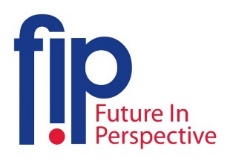 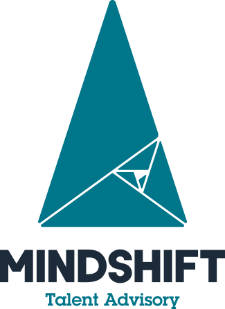 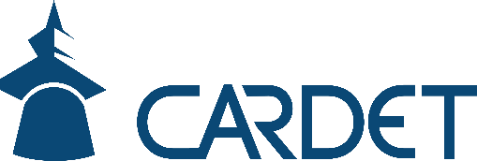 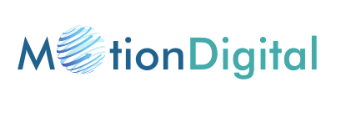 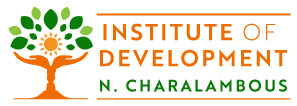 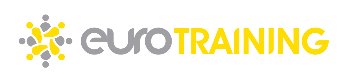 Ορισμοί
1. Εργαζόμενοι μεγαλύτερης ηλικίας
O πληθυσμός της Ευρώπης μεγαλώνει σε ηλικία σταδιακά. 
O πληθυσμός ηλικίας 55 ετών και άνω αυξήθηκε στο 30% το 2019.
Eκτιμάται ότι θα ανέλθει περίπου στο 40% έως το 2050.
Ως αποτέλεσμα της συνεχιζόμενης μείωσης της γονιμότητας σε όλες τις χώρες της Ευρωπαϊκής Ένωσης και της γήρανσης της γενιάς με τη θεαματική αύξηση των γεννήσεων (της λεγόμενης γενιάς “Baby Boomers”), σε συνδυασμό με μια σημαντική αύξηση του προσδόκιμου ζωής, ένα μεγάλο μέρος των ερευνητικών ευρημάτων υποδεικνύει ότι οι εργαζόμενοι μεγαλύτερης ηλικίας θα πρέπει να διατηρηθούν ενεργοί για περισσότερο χρόνο. 
Xαμηλά ποσοστά συμμετοχής των εργαζομένων ηλικίας 55 ετών και άνω.
Πρόωρη συνταξιοδότηση αυτής της ηλικιακής ομάδας (Ilmarineh, 2015).
Τρεις φορές περισσότεροι άνεργοι εργαζόμενοι μεγαλύτερης ηλικίας από νεότερους εργαζόμενους εκτός εκπαίδευσης, απασχόλησης ή κατάρτισης (CIPD, 2015).
Ένας τεράστιος αριθμός αναξιοποίητου ταλαντούχου δυναμικού
Επαγγελματίες σε διευθυντικές θέσεις, σε θέσεις διεύθυνσης ανθρώπινου δυναμικού και επαγγελματικού προσανατολισμού καλούνται να βρουν λύσεις για την ενσωμάτωσή τους στην αγορά εργασίας.
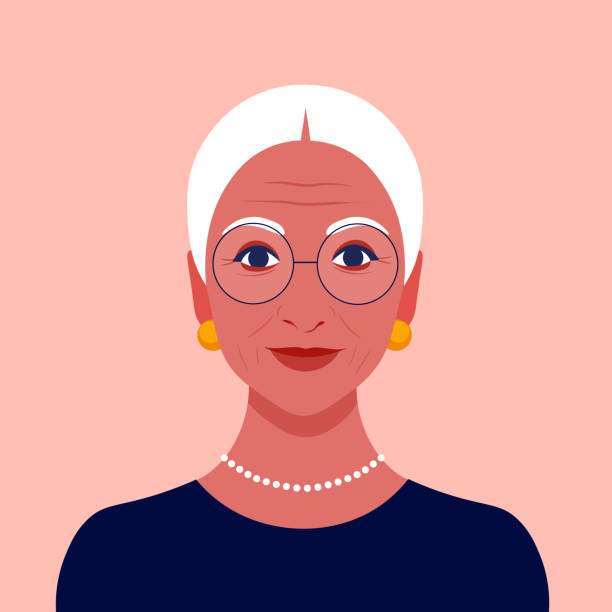 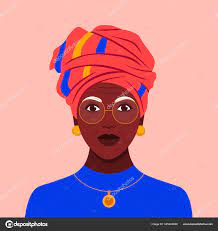 Ορισμοί
2. Νεότεροι Εργαζόμενοι
Το ποσοστό συμμετοχής του εργατικού δυναμικού των νέων (ηλικίας 15–24 ετών) συνέχισε να μειώνεται. 
Ανάμεσα στο 1999 και το 2019, ο συνολικός αριθμός των νέων που απασχολούνται στο εργατικό δυναμικό (εκείνοι που είναι είτε εργαζόμενοι είτε άνεργοι) μειώθηκε από 568 εκατομμύρια σε 497 εκατομμύρια (ILO, 2020).
Η αναβάθμιση των απαιτήσεων σε δεξιότητες στους περισσότερους επαγγελματικούς τομείς απειλεί ακόμη περισσότερο την ένταξη νέων εργαζομένων με χαμηλές δεξιότητες στην αγορά εργασίας.
Eιδικά όσων δεν έχουν προηγούμενη ακαδημαϊκή εκπαίδευση ή εξειδικευμένη επαγγελματική κατάρτιση (De Grip & Walters, 2005).
Όλοι οι νεότεροι εργαζόμενοι ψάχνουν, μέσα από τις διάφορες θέσεις εργασίας κατά την επαγγελματική τους σταδιοδρομία, για ευκαιρίες μάθησης, που θα τους βοηθήσουν να αναπτυχθούν επαγγελματικά και να τελειοποιήσουν τις δεξιότητές τους. 
Οι νεότεροι εργαζόμενοι αναγνωρίζουν ότι οι ευκαιρίες διά βίου μάθησης και κατάρτισης είναι σημαντικές για την επαγγελματική τους ανέλιξη.
Αποτελεί ένα ουσιαστικό στοιχείο που θα διευκολύνει την ανάπτυξη αμοιβαίας εμπιστοσύνης και κατανόησης μεταξύ εργοδοτών και εργαζομένων (McKinlay, 2010).
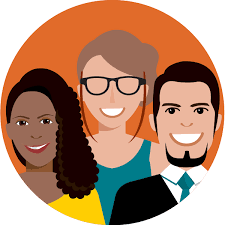 Ορισμοί
3. Διαχείριση Ηλικίας
Η «διαχείριση ηλικίας» είναι ένας όρος που χρησιμοποιείται συχνά για την περιγραφή καλών πρακτικών ή σχετικών στρατηγικών, ειδικά σχεδιασμένων για την καταπολέμηση των ηλικιακών φραγμών, την προώθηση της ηλικιακής ποικιλομορφίας και τη δημιουργία ενός περιβάλλοντος χωρίς αποκλεισμούς, στο οποίο κάθε άτομο θα έχει την υποστήριξη και τα μέσα που χρειάζεται για να επιτύχει το μέγιστο των δυνατοτήτων του, χωρίς να υφίσταται διακρίσεις ή περιορισμούς λόγω της ηλικίας του.
Οφέλη της ηλικιακής ποικιλομορφίας σε οργανωσιακά πλαίσια:
βελτιώσεις στην απόδοση των οργανισμών
αυξημένα κίνητρα στο προσωπικό
τόνωση της δημιουργικής σκέψης
προσέλκυση ενός ευρέος φάσματος ταλέντων
ενίσχυση της εταιρικής φήμης (Gardiner 2004).
Η διαχείριση των ηλικιών, γενικά, δεν περιλαμβάνεται στις πολιτικές ανθρώπινου δυναμικού στους οργανισμούς ούτε υποστηρίζεται από εθνικές πολιτικές. 
Η Ευρωπαϊκή Ένωση υποστηρίζει και προωθεί την προσέγγιση της Διαχείρισης των Ηλικιών.
Ωστόσο, εξαρτάται από το κάθε κράτος μέλος κατά πόσο θα υιοθετήσει μια τέτοια προσέγγιση.
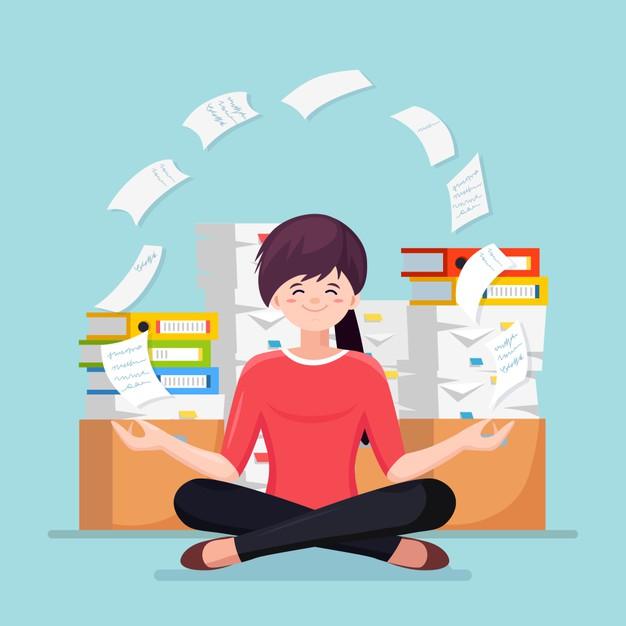 Διαγενεακή Μάθηση I
Η διαγενεακή καθοδήγηση μεταξύ εργαζόμενων μεγαλύτερης ηλικίας και νεότερων εργαζομένων μπορεί παραδοσιακά να οριστεί ως η αντιστοίχιση ενός εργαζόμενου μεγαλύτερης ηλικίας με έναν νεότερο εργαζόμενο για την προώθηση αμοιβαίας μάθησης και ανάπτυξης, ενθαρρύνοντας και τις δύο ηλικιακές ομάδες να αποσπάσουν, αλλά και να επωφεληθούν από τις δεξιότητες, την τεχνογνωσία και τη σοφία από την άλλη ομάδα. 
Η μάθηση, στην εποχή μας, μπορεί να περιλαμβάνει τη διδασκαλία νέων τεχνολογιών, τη διαχείριση μέσων κοινωνικής δικτύωσης, τις σχέσεις με τους πελάτες, τη συγγραφή, την ηγεσία και την εκπαίδευση των διευθυντικών ομάδων.
Ο κύριος στόχος κάθε εταιρικού περιβάλλοντος που προάγει την πρακτική της «καθοδήγησης» είναι να δημιουργήσει ένα περιβάλλον μάθησης με ευκαιρίες για ανάπτυξη γνώσεων και δεξιοτήτων, όπου όλες οι γενιές μπορούν να συνεισφέρουν μαζί με την εμπειρογνωμοσύνη και, γενικά, τις εμπειρίες τους για να βοηθήσουν η μια την άλλη.
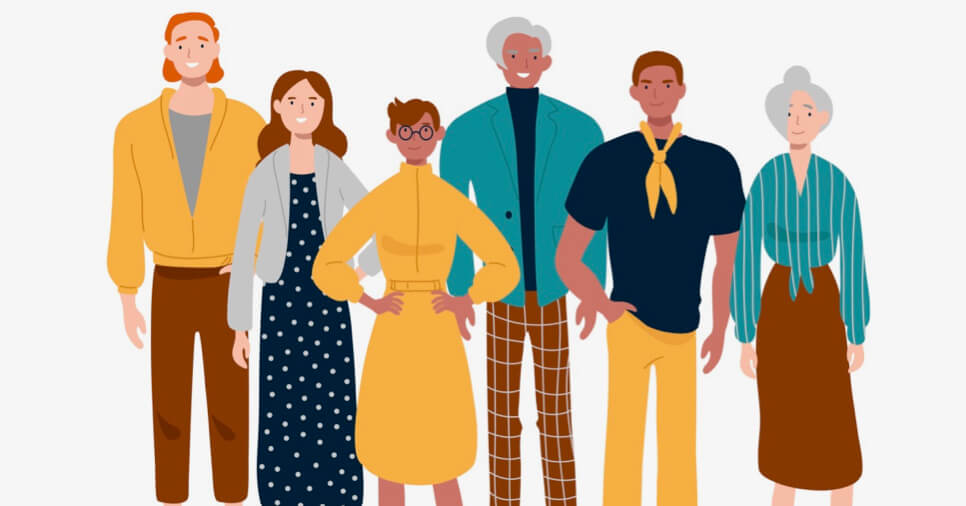 Διαγενεακή Μάθηση II
Η καθοδήγηση είναι συνήθως μια πρακτική στο πλαίσιο της οποίας οι νεότεροι σε ηλικία υπάλληλοι αναπτύσσονται με την καθοδήγηση των μεγαλύτερων σε ηλικία συναδέλφων τους.
Αυτή η δυναμική της σχέσης των μεγαλύτερων σε ηλικία υπαλλήλων που διδάσκουν τους νεότερους έρχεται, επίσης, πιο φυσικά λόγω του ότι οι εργαζόμενοι μεγαλύτερης ηλικίας έχουν αναπτύξει σε σημαντικό βαθμό εγκάρσιες δεξιότητες (soft skills) σε προηγούμενη σχετική θέση εργασίας που κατείχαν ή κλάδο.
Ως αποτέλεσμα των ραγδαίων τεχνολογικών εξελίξεων, οι ρόλοι συχνά αντιστρέφονται, καθώς οι νεότερες γενιές μπαίνουν στο προσκήνιο λόγω της πιο προηγμένης τεχνολογικής εμπειρογνωμοσύνης τους (Jain and Maheshwari, 2020).
Η ανταλλαγή γνώσεων μεταξύ επαγγελματιών θα πρέπει να εξαρτάται από τα πλεονεκτήματα, την αξία και τις συνολικές οργανωσιακές ανάγκες και όχι από την ηλικία τους
Επιπλέον, η διαγενεακή μάθηση δημιουργεί ευκαιρίες στις γενιές να μάθουν περισσότερα η μια για την άλλη και να κατανοήσουν τις αντιλήψεις άλλων γενεών, χωρίς απαραίτητα να τις υιοθετούν (Bostrom & Schmidt-Hertha, 2017).
Αυτό, επίσης, βελτιώνει το γενικό εργασιακό περιβάλλον, τις επαγγελματικές σχέσεις και θα εξαλείψει τυχόν πηγές συγκρούσεων.
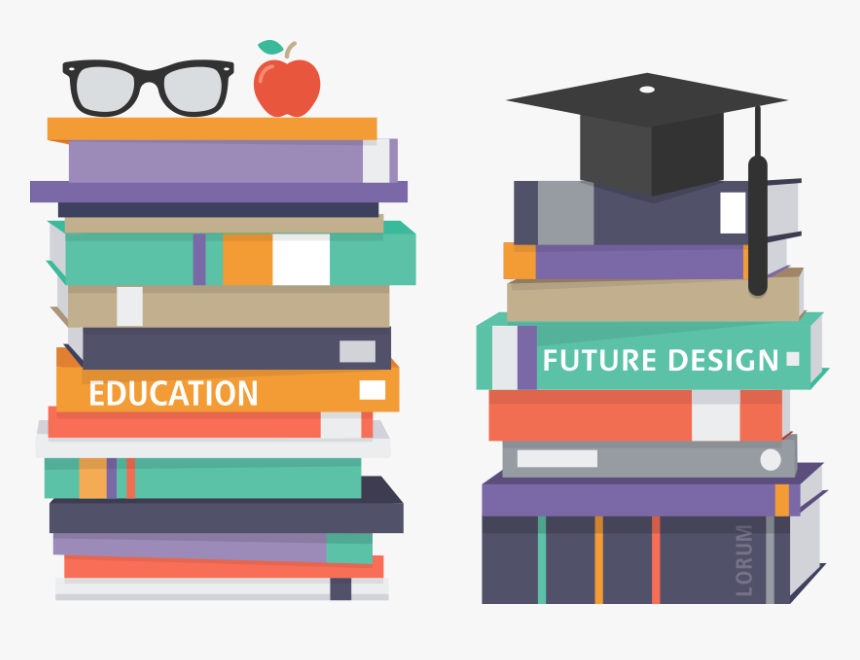 [Speaker Notes: Η καθοδήγηση είναι συνήθως μια πρακτική στο πλαίσιο της οποίας οι νεότεροι σε ηλικία υπάλληλοι αναπτύσσονται με την καθοδήγηση των μεγαλύτερων σε ηλικία συναδέλφων τους.
Αυτή η δυναμική της σχέσης των μεγαλύτερων σε ηλικία υπαλλήλων που διδάσκουν τους νεότερους έρχεται, επίσης, πιο φυσικά λόγω του ότι οι εργαζόμενοι μεγαλύτερης ηλικίας έχουν αναπτύξει σε σημαντικό βαθμό μη τεχνικές, «ήπιες», δεξιότητες σε προηγούμενη σχετική θέση εργασίας που κατείχαν ή κλάδο.
Ως αποτέλεσμα των ραγδαίων τεχνολογικών εξελίξεων, οι ρόλοι συχνά αντιστρέφονται, καθώς οι νεότερες γενιές μπαίνουν στο προσκήνιο λόγω της πιο προηγμένης τεχνολογικής εμπειρογνωμοσύνης τους (Jain and Maheshwari, 2020).
Η ανταλλαγή γνώσεων μεταξύ επαγγελματιών θα πρέπει να εξαρτάται από τα πλεονεκτήματα, την αξία και τις συνολικές οργανωσιακές ανάγκες και όχι από την ηλικία τους
Επιπλέον, η διαγενεακή μάθηση δημιουργεί ευκαιρίες στις γενιές να μάθουν περισσότερα η μια για την άλλη και να κατανοήσουν τις αντιλήψεις άλλων γενεών, χωρίς απαραίτητα να τις υιοθετούν (Bostrom & Schmidt-Hertha, 2017).
Αυτό, επίσης, βελτιώσει το γενικό εργασιακό περιβάλλον, τις επαγγελματικές σχέσεις και θα εξαλείψει τυχόν πηγές συγκρούσεων.]
Δεξιότητες:
Για τη Νεότερη Γενιά:

Κριτική σκέψη: η ικανότητα σαφούς και λογικής σκέψης, κατανόησης της λογικής σύνδεσης μεταξύ ιδεών.
Επίλυση προβλημάτων: γρήγορη αναγνώριση του βαθύτερου προβλήματος και εφαρμογή λύσης.
Λήψη αποφάσεων: η διαδικασία για την κατάληξη σε μια απόφαση με τον προσδιορισμό επιλογών, τη συλλογή πληροφοριών και την αξιολόγηση εναλλακτικών λύσεων.
Στρατηγική σκέψη: η διανοητική διεργασία ή η διαδικασία σκέψης που διεκπεραιώνεται από ένα άτομο στο πλαίσιο της επίτευξης ενός στόχου ή ενός συνόλου στόχων σε διάφορους τύπους προσπαθειών.
Για τη Γενιά Μεγαλύτερης Ηλικίας:

Ψηφιακές Δεξιότητες: μια σειρά από δεξιότητες για τη χρήση ψηφιακών συσκευών, εφαρμογών επικοινωνίας και δικτύων για πρόσβαση και διαχείριση πληροφοριών.
Γραμματισμός στα Μέσα Επικοινωνίας:  οι δεξιότητες πρόσβασης, ανάλυσης, αξιολόγησης, δημιουργίας και δράσης χρησιμοποιώντας όλες τις μορφές επικοινωνίας.
Αντιμετώπιση Τεχνολογικών Προκλήσεων: ένα σύνολο δεξιοτήτων που θα βοηθήσουν στην ομαλή μετάβαση και θα βελτιώσουν την προσαρμοστικότητα (τεχνολογικό λεξιλόγιο, δεξιότητες πληκτρολόγησης, εξεύρεση χρήσιμων ερευνητικών πόρων).
Διάρκεια
Το Εκπαιδευτικό Πρόγραμμα ισοδυναμεί με 18 ώρες μικτής μάθησης.
Αρχικά, θα λάβει χώρα ένα 8ωρο εργαστήριο για τους διευθυντές, τους επαγγελματίες του τομέα Ανθρώπινου Δυναμικού και τους Εκπαιδευτές και θα ακολουθήσουν 5 ώρες ανεξάρτητης/ ομαδικής διαδικτυακής μάθησης. 
Η ανεξάρτητη/ ομαδική μάθηση θα περιλαμβάνει διαδικτυακή διδασκαλία και προαιρετικές πρόσθετες συναντήσεις δια ζώσης. 
Τέλος, θα πραγματοποιηθεί ένα 5ωρο εργαστήριο, κατά τη διάρκεια του οποίου οι συμμετέχοντες θα παρουσιάσουν τις στρατηγικές που έχουν αναπτύξει με σκοπό να τις εφαρμόσουν στις επιχειρήσεις/ τους χώρους εργασίας τους.
Η διάρκεια κάθε ενότητας είναι 3 ώρες (1 ώρα για τη θεωρία + 2 ώρες για δραστηριότητες).
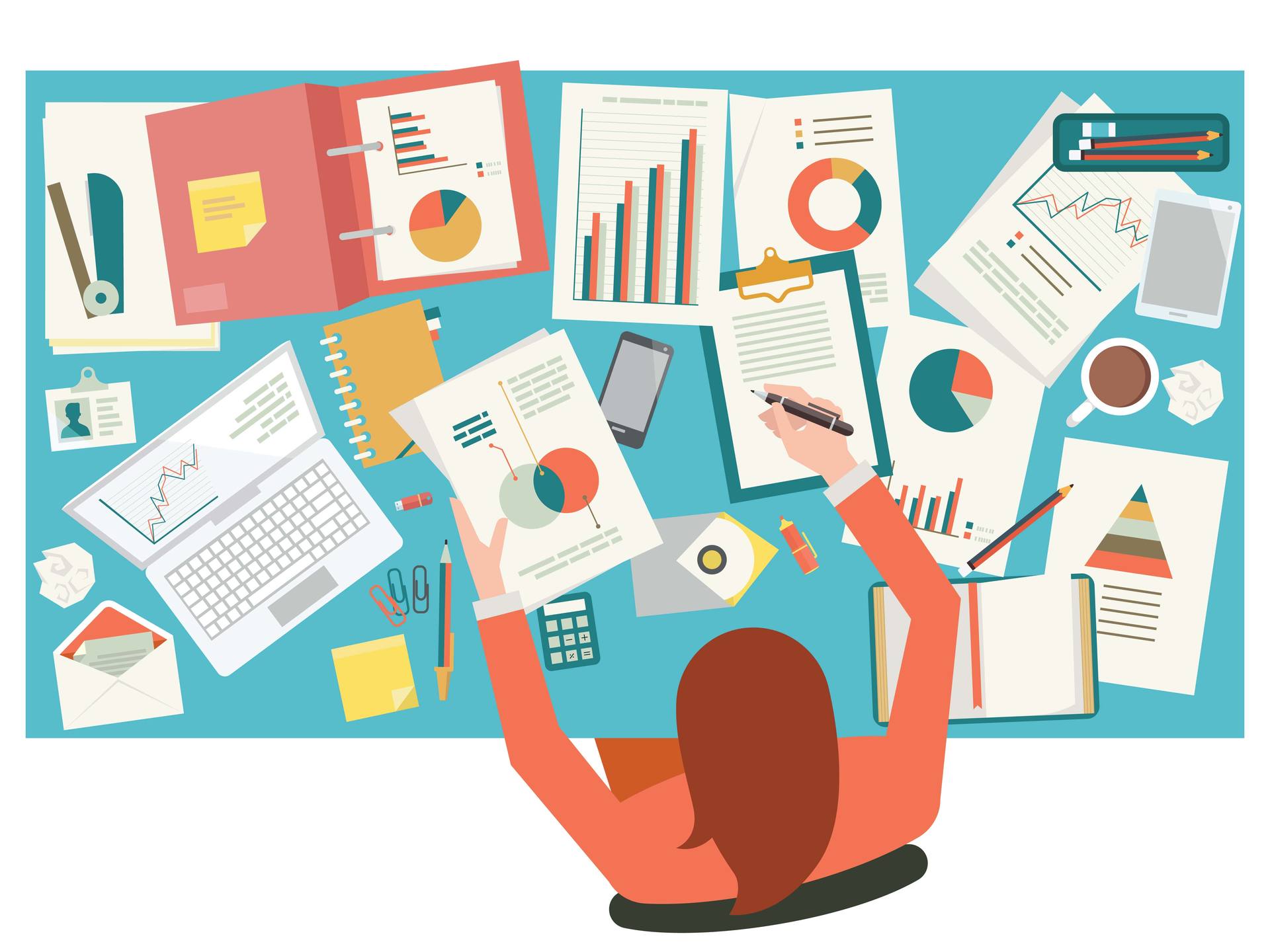 Ενότητα 1: Δραστηριότητες
Δραστηριότητα 1.1: Προσδιορισμός των Γενεών
Δραστηριότητα 1.1: Προσδιορισμός των Γενεών
Διαβάστε προσεκτικά:
ΣΙΩΠΗΛΗ ΓΕΝΙΑ (“SILENT GENERATION”)/ ΗΛΙΚΙΩΜΕΝΟΙ/ ΒΕΤΕΡΑΝΟΙ/ ΠΑΛΑΙΩΝ ΑΡΧΩΝ/ Β΄ ΠΑΓΚΟΣΜΙΟΣ ΠΟΛΕΜΟΣ: Γεννήθηκαν πριν το 1940-45

2. ΓΕΝΙΑ “BABY BOOMERS” (ΜΕ ΤΗ ΘΕΑΜΑΤΙΚΗ ΑΥΞΗΣΗ ΓΕΝΝΗΣΕΩΝ) / Η ΜΕΓΑΛΗ ΠΛΕΟΨΗΦΙΑ: Γεννήθηκαν μεταξύ περ. 1940-45 και 1964 

3. 	ΓΕΝΙΑ X / Η ΓΕΝΙΑ ΠΟΥ ΑΚΟΛΟΥΘΗΣΕ ΤΟΥΣ “BOOMERS” / Η 13Η ΓΕΝΙΑ: Γεννήθηκαν μεταξύ 1960-64 και 1980

4.	ΧΙΛΙΕΤΟΠΑΙΔΑ (MILLENNIALS) / ΓΕΝΙΑ Y / “ECHO BOOMERS” / “BABY BUSTERS” / H ΕΠΟΜΕΝΗ ΓΕΝΙΑ: Γεννήθηκαν από το 1981 μέχρι το 1999
Δραστηριότητα 1.1: Προσδιορισμός των Γενεών
Χωριστείτε σε μικρές ομάδες και προσδιορίστε τα ακόλουθα προφίλ για τις ομάδες σας:
(α)	Πώς θα παρουσιάζατε τον εαυτό σας σήμερα; Σε ποιο σημείο βρίσκεστε στη σταδιοδρομία σας;

(β)	Ποιο ήταν το πνεύμα της εποχής στην οποία μεγαλώσατε; Τι είδους μηνύματα (π.χ. με στόχο να εντυπωσιάσουν ή να υποκινήσουν) λαμβάνατε από τα μέσα μαζικής ενημέρωσης, στο σχολείο και στο σπίτι;

(γ)	Πώς αυτά τα μηνύματα επηρέασαν τη διαμόρφωση του χαρακτήρα, της προσωπικότητάς σας και του επαγγελματικού σας προφίλ σήμερα; Πώς επηρέασαν την εργασιακή σας ηθική;
Δραστηριότητα 1.1: Προσδιορισμός των Γενεών
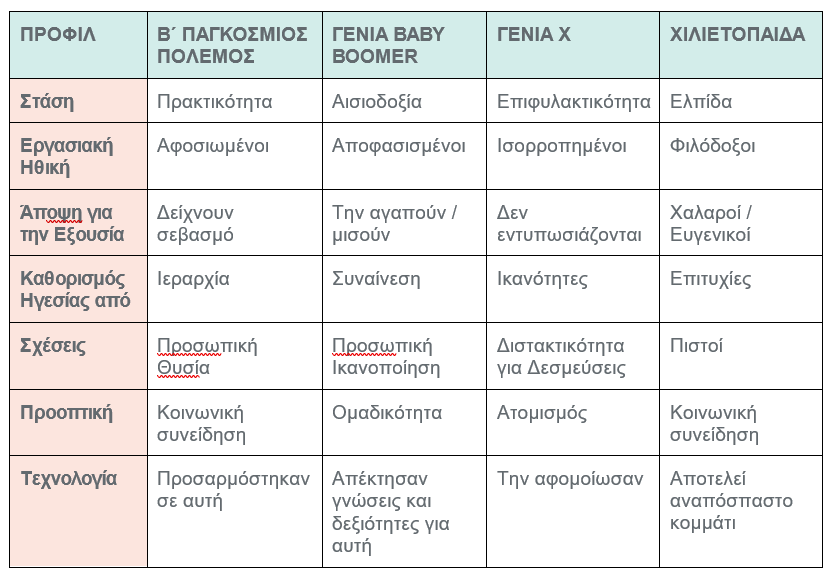 ;all
Με ποια γενιά συνδέεστε περισσότερο;


Πιστεύετε ότι όσα δηλώνονται ανταποκρίνονται στην πραγματικότητα;


Θέλετε να προσθέσετε κάτι άλλο;
Δραστηριότητα 1.2 Διαγενεακή Καθοδήγηση και Αξιολόγηση Αναγκών
Δραστηριότητα 1.2 Διαγενεακή Καθοδήγηση και Αξιολόγηση Αναγκών
Χωριστείτε σε μικρές Ομάδες και ορίστε 1 άτομο ως αρχηγό
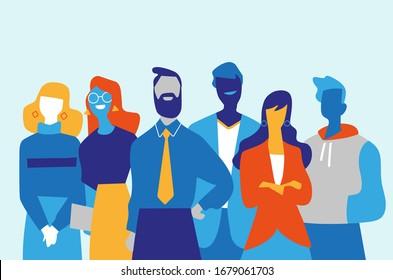 Υλικά: 
Χαρτί
Στυλό / Μολύβι

Συζητήστε τις απαραίτητες ενέργειες εντός των οργανισμών για επιτυχημένες διαδικασίες καθοδήγησης. 
(α)	Ποιες είναι οι βασικές ανάγκες των υπαλλήλων μεγαλύτερης ηλικίας; (αξιολόγηση αναγκών)
(β)	Πώς μπορούν οι νεότεροι εργαζόμενοι να μεταφέρουν γνώσεις και δεξιότητες για να βελτιώσουν τις γνώσεις και τις δεξιότητες των εργαζόμενων μεγαλύτερης ηλικίας;
(γ)	Πώς μπορούν οι εργαζόμενοι μεγαλύτερης ηλικίας να μεταφέρουν γνώσεις και δεξιότητες για να βελτιώσουν τις γνώσεις και τις δεξιότητες των νεότερων εργαζομένων;
Αρχηγοί: Θα παρουσιάσουν τα βασικά αποτελέσματα της συζήτησής τους.
Δραστηριότητα 1.3 Πλοήγηση στον Εργασιακό Χώρο Πολλαπλών Γενεών
Δραστηριότητα 1.3 Πλοήγηση στον Εργασιακό Χώρο Πολλαπλών Γενεών
Παρακολουθήστε προσεκτικά το βίντεο και κρατήστε σημειώσεις
Ένα βίντεο TED Talk, που παρουσιάζει την έρευνα της Leah Georges για το εργατικό δυναμικό πολλαπλών γενεών, ρίχνει φως σε ένα πρωτοφανές φαινόμενο στην Αμερικανική ιστορία: τέσσερις γενιές αλληλεπιδρούν στον ίδιο χώρο εργασίας, με τα άτομα και από την Γενιά Ζ να εισέρχεται σε αυτόν σύντομα. Η Georges παρουσιάζει τις προοπτικές των γενεών, την ηγεσία των «Χιλιετοπαίδων» (“Millenials”) και τη δύναμη που προκύπτει από τους ακόλουθους / οπαδούς σε τοπικό και εθνικό επίπεδο. 

Πηγή: Navigating the Multigenerational Workplace (Πλοήγηση στον Εργασιακό Χώρο Πολλαπλών Γενεών) | Leah Georges | TEDxCreightonU https://www.youtube.com/watch?v=kzfAOc4L6vQ
Αναπτύχθηκε απόCARDET & Institute of Development, Κύπροςhttps://www.cardet.org/ https://iodevelopment.eu/